ELA January 21st – 24th
Tuesday
Sonday
Objective: TLW know and apply grade level phonics and word analysis skills when decoding isolated words in text.  Use combined knowledge of letters and sound correspondences, syllabications patterns, and morphology (roots & affixes) to accurately read unfamiliar multisyllabic words.
Lesson 56
Root:  mit/miss/misison

Meaning – to sent
Reading Review
Reading Review
Standards
Standards Reviewed 
R.1, R.2, R.3, R.4, W.1, SL.1, L.5, L.6 

Featured Skill 
Genre

Essential Question 
What is a play and Greek Mythology and what can I learn from reading this type of text?
Standards
What do you already know about Greek myths, this genre, or this type of story? (turn and talk)
Look at the illustration on pages 20-21
Who is each god or goddess?
How does the picture of each one suggest what he or she rules over? (turn and talk)
Mt. Olympus is in the background.  This is where the gods and goddesses of Greek mythology lived.
Standards
Look at the title and subtitle. What does this tell you about the gods?
What does revenge mean?
Do you think the gods and goddesses  always do what’s best for humans?
Read the “Up Close” box:  “Some myths explain something, and some teach a lesson.  This one does both!”
Now read the writing prompt along with me – “In this myth, why do the gods get revenge on Echo and Narcissus?  Are the gods being fair?  Send (write) an essay answering both questions to “Echo Contest”.
Keep these in mind (the upclose and writing prompt) as we read the play later.
Now, look at the light blue burst in the play.  These are here to help you understand how certain words in English are related to this myth. (Vocabuary tips)
Distribute Vocabulary Skill Builder
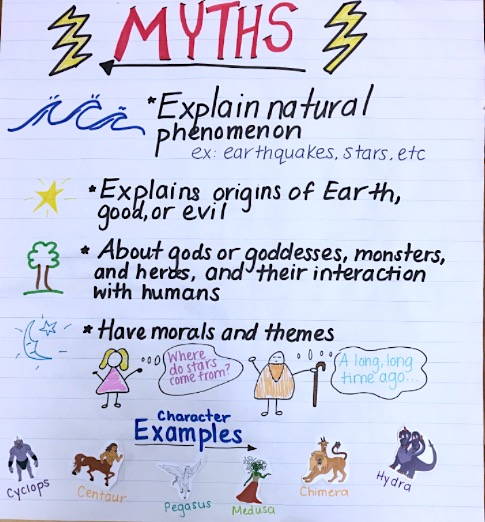 Standards
Anchor Chart
Grammar
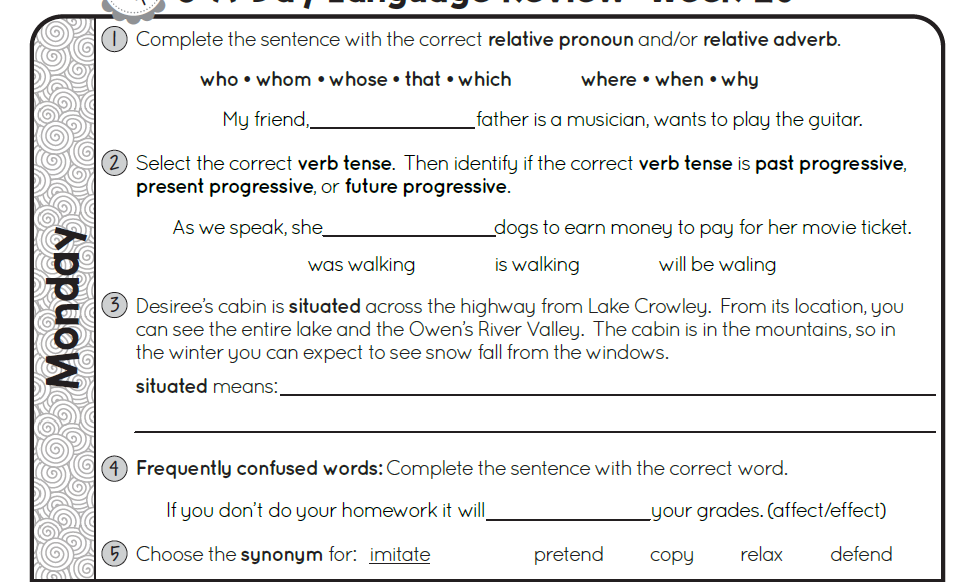 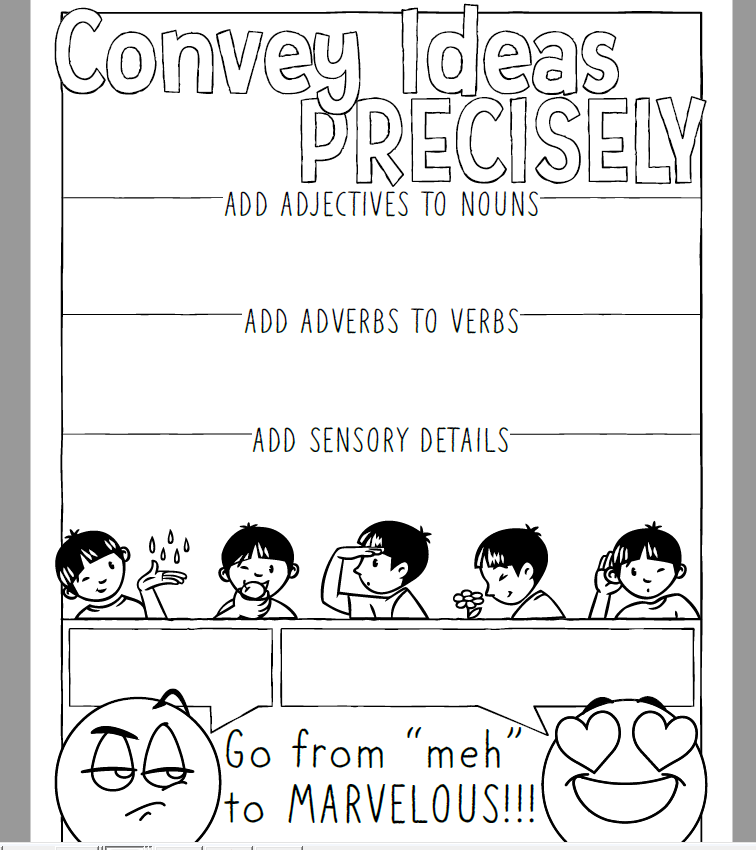 New Learning:  Conveying Ideas Precisely

**Complete your journal entry while participating in the PowerPoint lesson
Wednesday
Sonday
Objective: TLW know and apply grade level phonics and word analysis skills when decoding isolated words in text.  Use combined knowledge of letters and sound correspondences, syllabications patterns, and morphology (roots & affixes) to accurately read unfamiliar multisyllabic words.
Lesson 57
Sight Words

rough
tough
enough
Reading Review
Standards
Standards Reviewed 
R.1, R.2, R.3, R.4, W.1, SL.1, L.5, L.6 

Featured Skill 
Genre

Essential Question 
What is a play and Greek Mythology and what can I learn from reading this type of text?
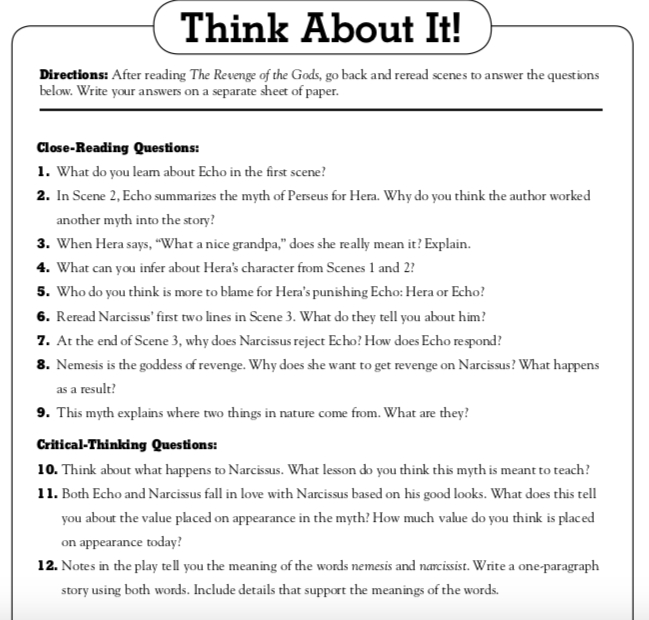 Read the play.
Discuss the Close-Reading and Critical-Thinking Questions.
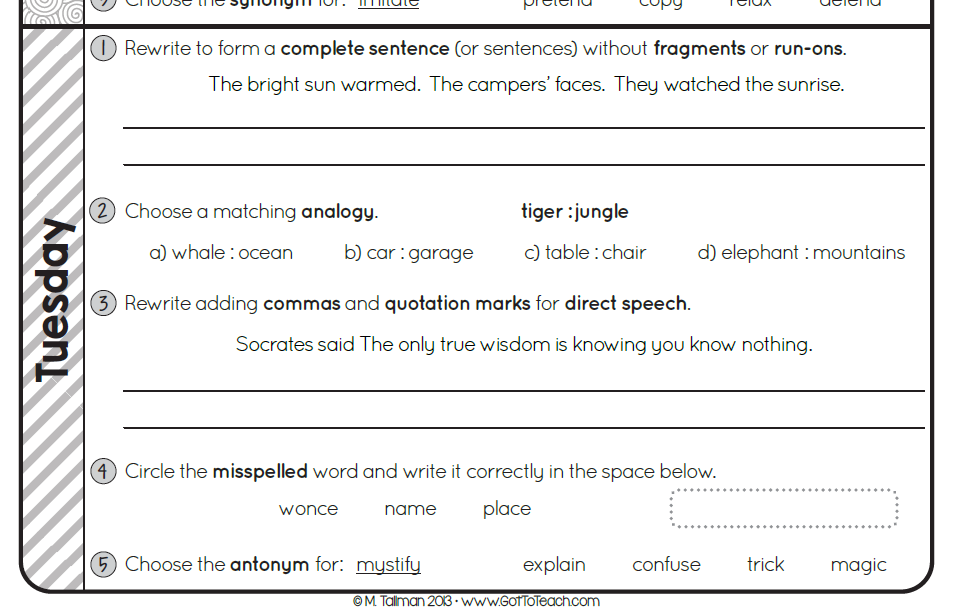 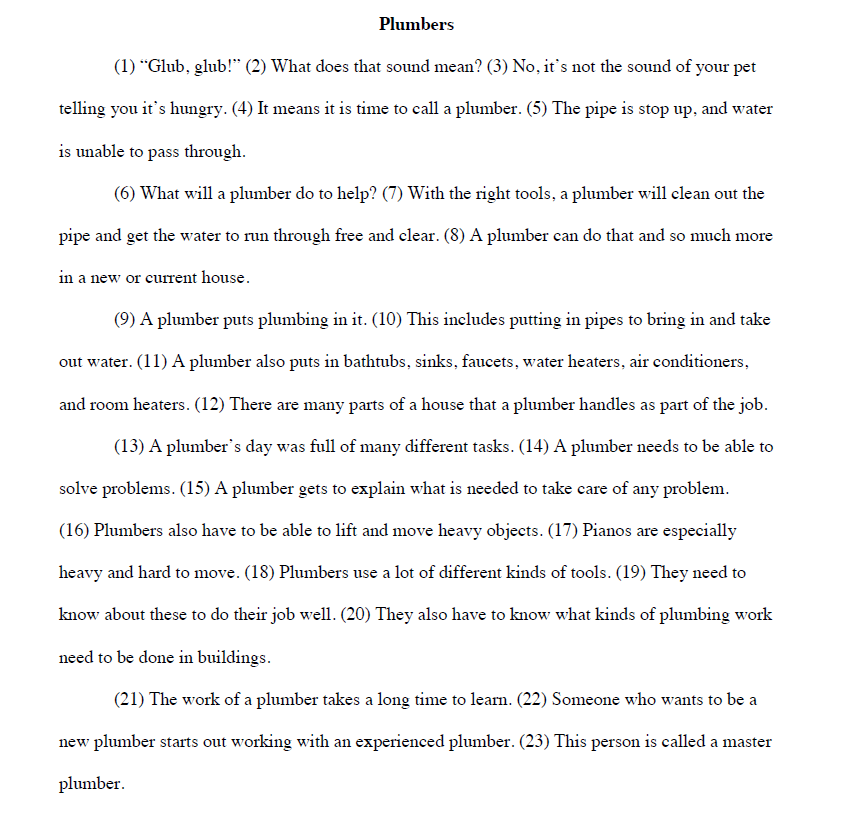 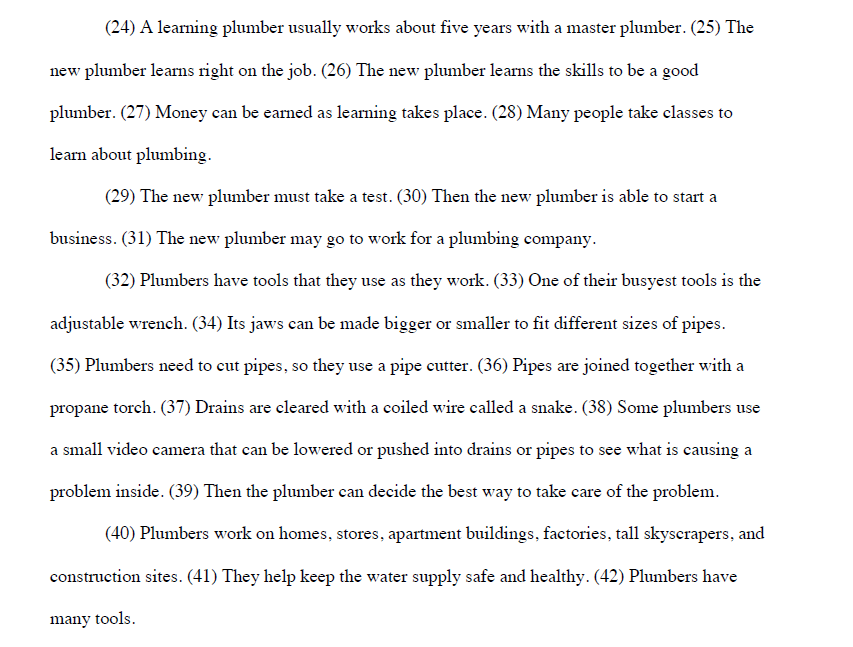 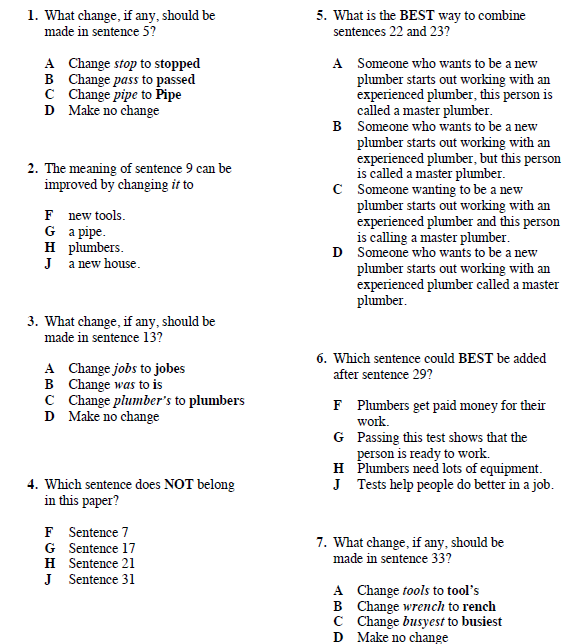 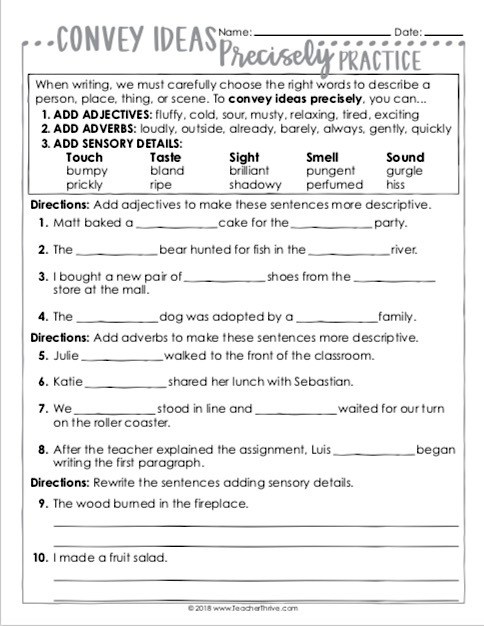 Thursday
Sonday
Objective: TLW know and apply grade level phonics and word analysis skills when decoding isolated words in text.  Use combined knowledge of letters and sound correspondences, syllabications patterns, and morphology (roots & affixes) to accurately read unfamiliar multisyllabic words.
Lesson 58 & 59
Roots:
-sion: as in mission
cuss: Meaning-to hit
press: Meaning – to push

Sounds:
ue /oo/ as in blue
long /u/ as in cue
Reading Review
Standards
Standards Reviewed 
R.1, R.2, R.3, R.4, W.1, SL.1, L.5, L.6 

Featured Skill 
Genre

Essential Question 
What is a play and Greek Mythology and what can I learn from reading this type of text?
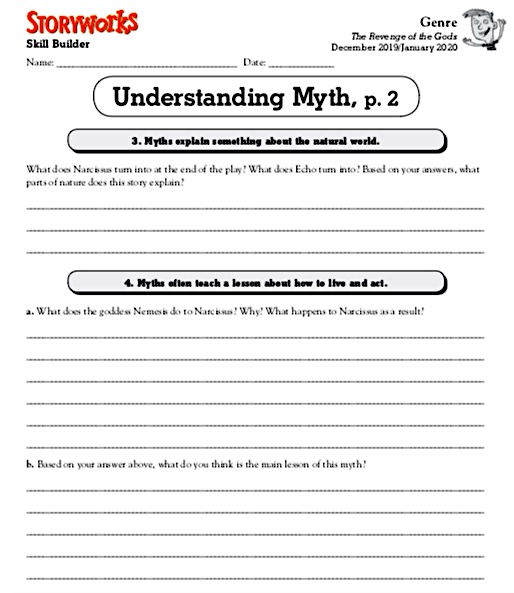 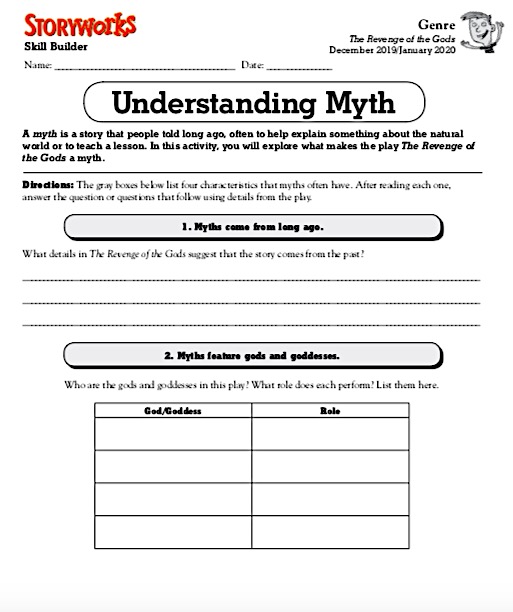 Writing Prompt
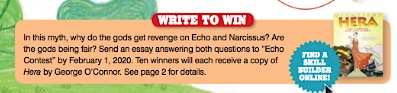 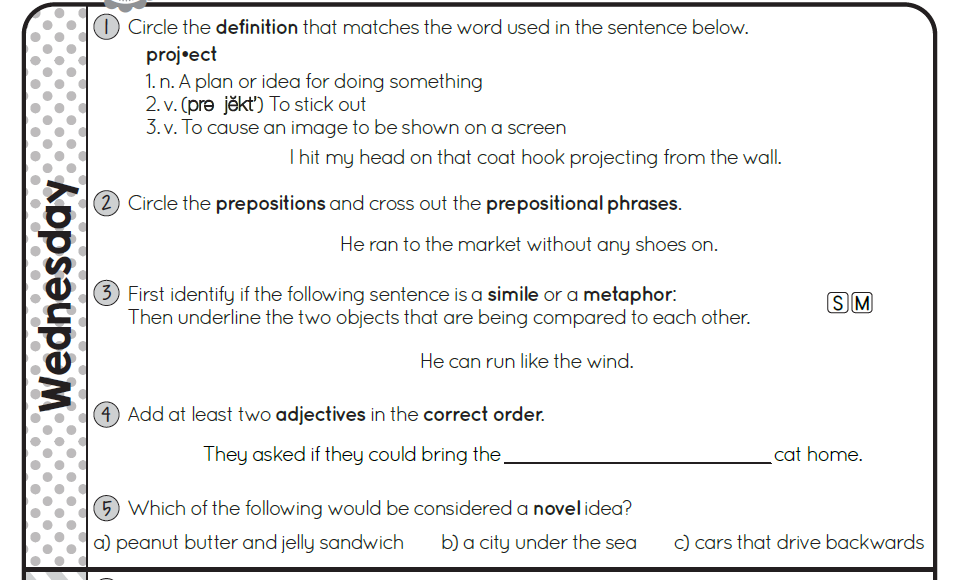 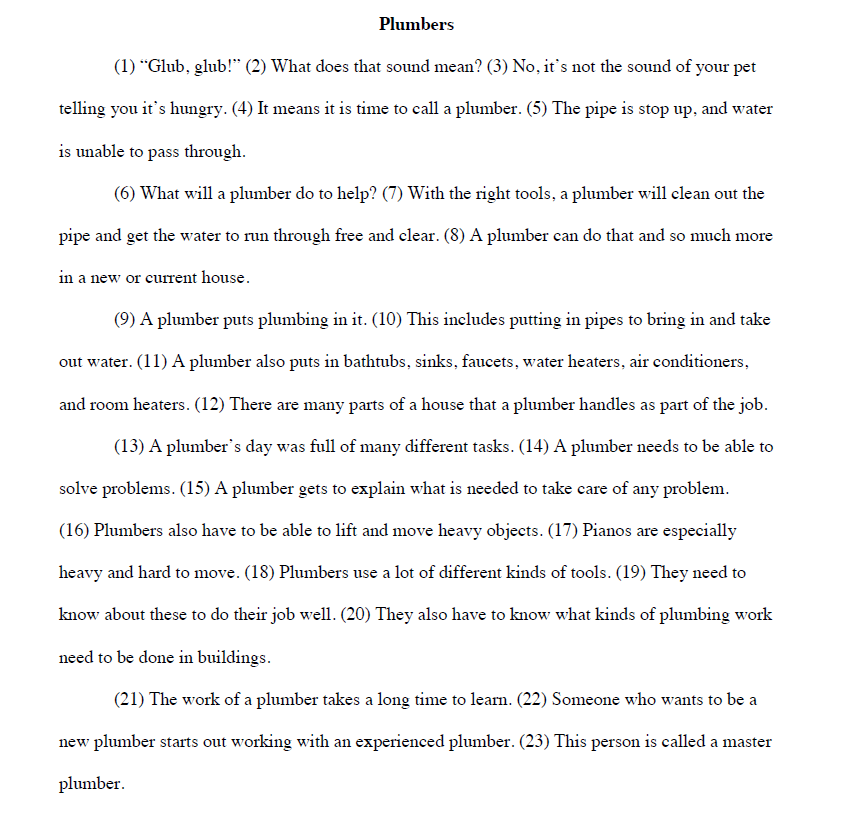 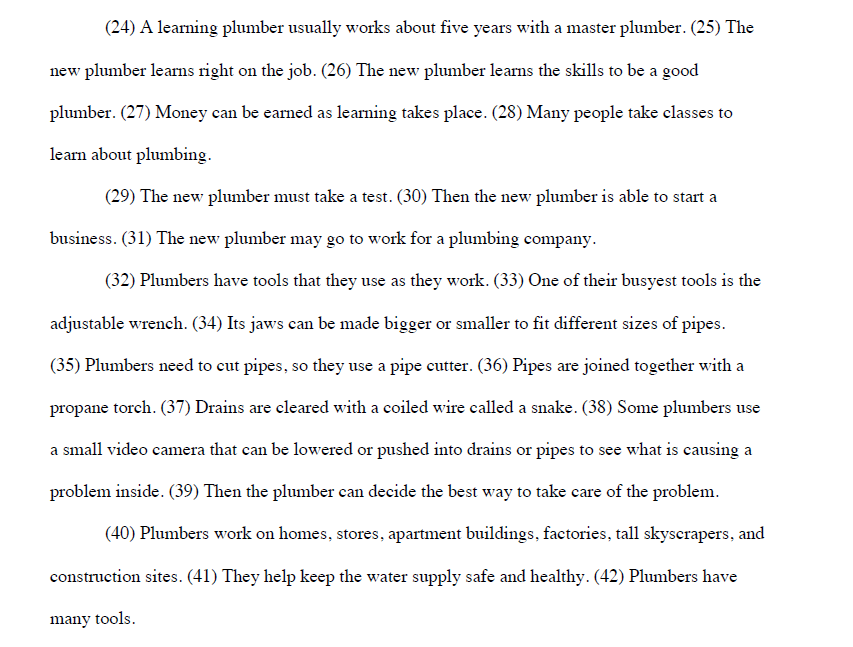 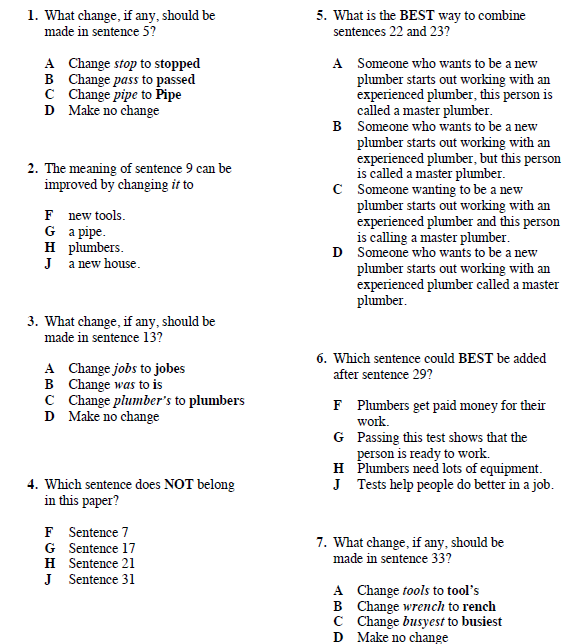 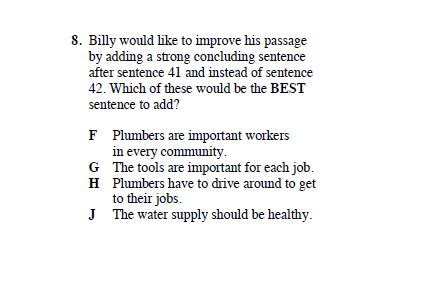 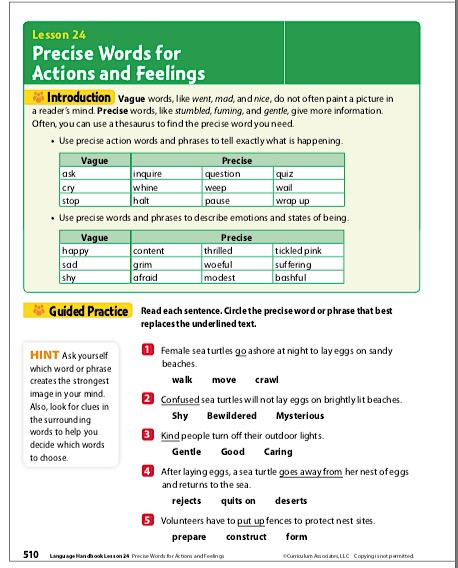 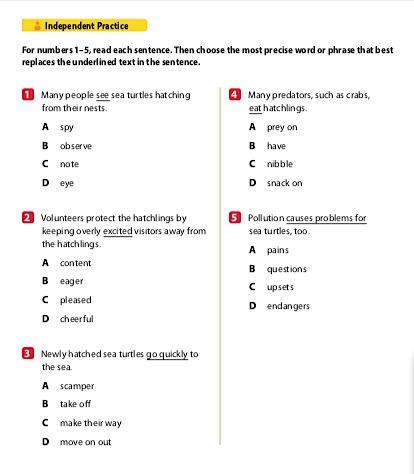 Friday
Sonday
Objective: TLW know and apply grade level phonics and word analysis skills when decoding isolated words in text.  Use combined knowledge of letters and sound correspondences, syllabications patterns, and morphology (roots & affixes) to accurately read unfamiliar multisyllabic words.
Lesson 60
Assessment
Reading Review
Standards
Standards Reviewed 
R.1, R.2, R.3, R.4, W.1, SL.1, L.5, L.6 

Featured Skill 
Genre

Essential Question 
What is a play and Greek Mythology and what can I learn from reading this type of text?
Revenge of the gods Assessment
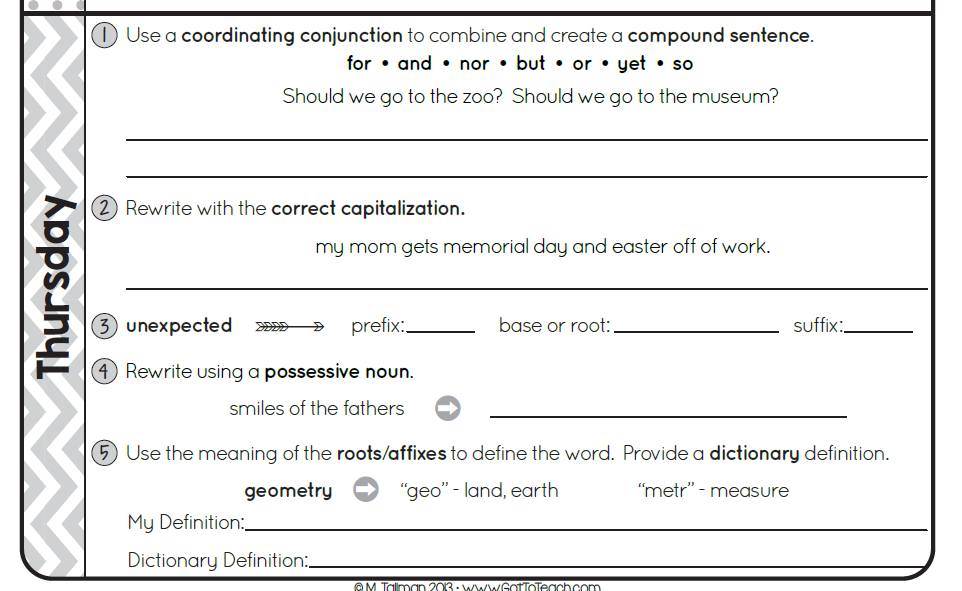 Editing Assessment